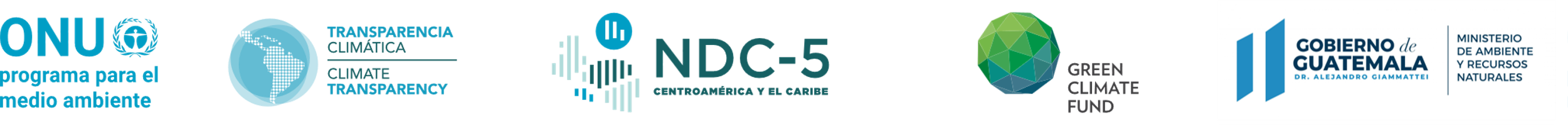 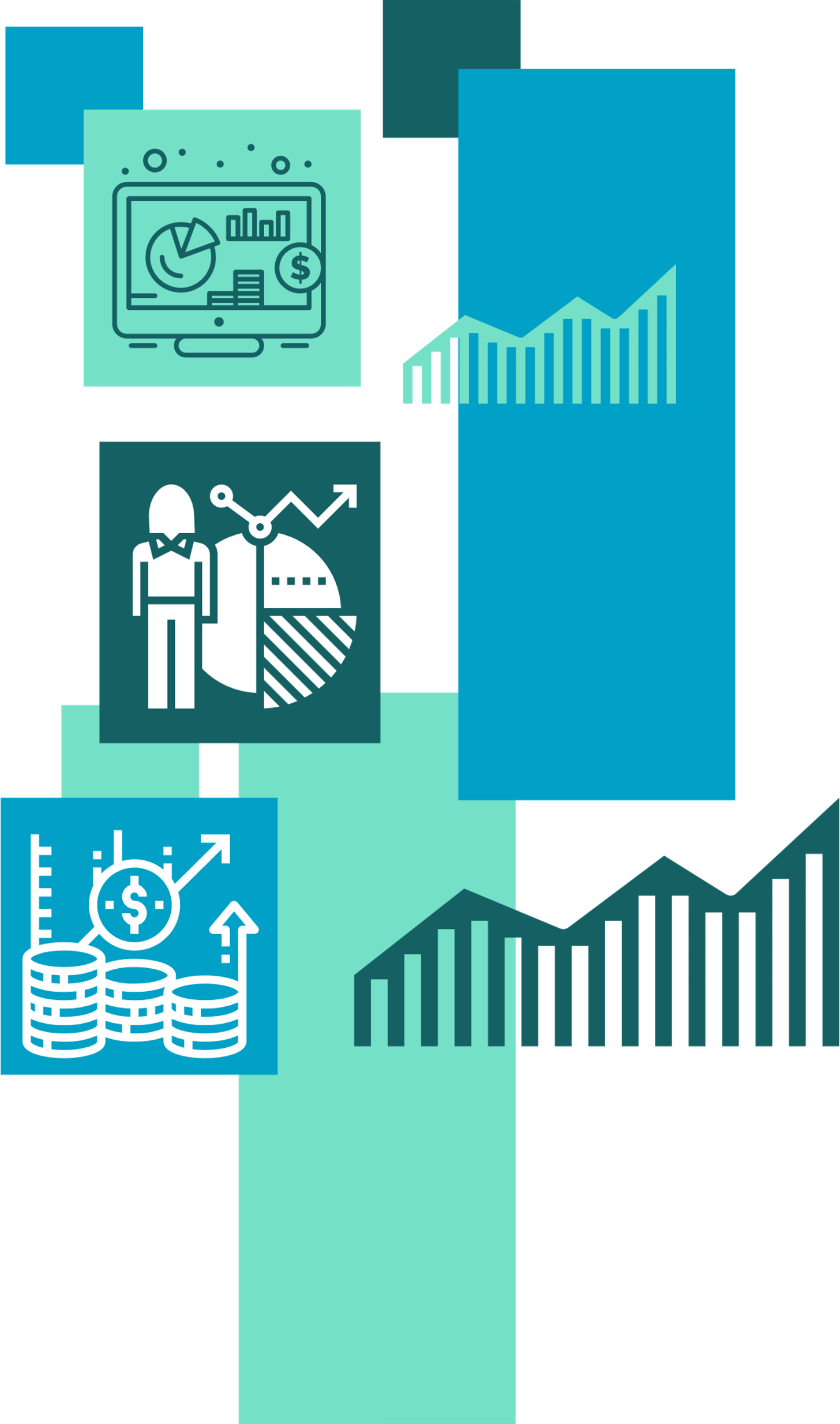 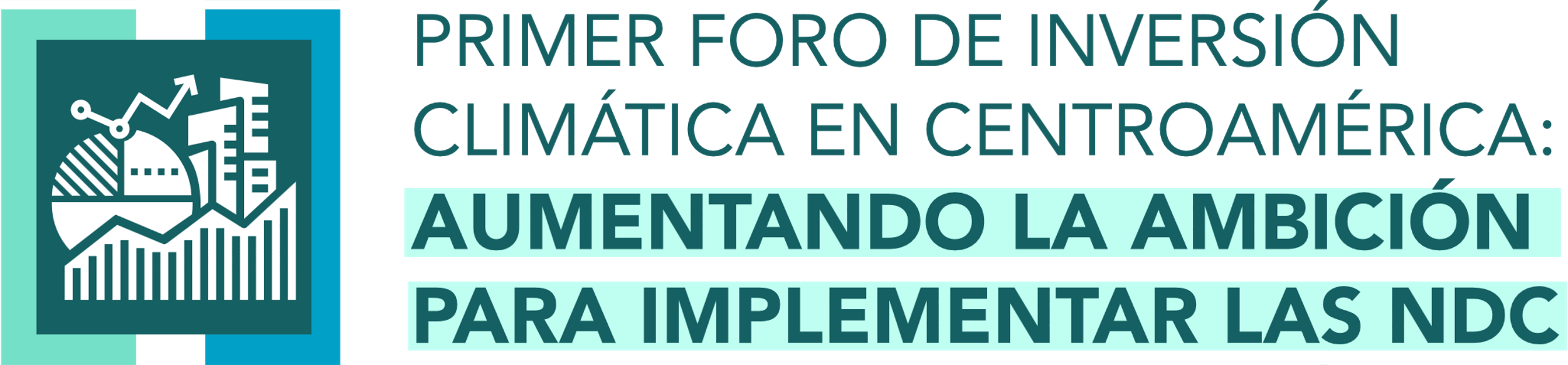 Sesión Paralela  4A Alianzas y Cooperación para implementar las NDC
Irene Ortega 
DNCC/SERNA
Honduras
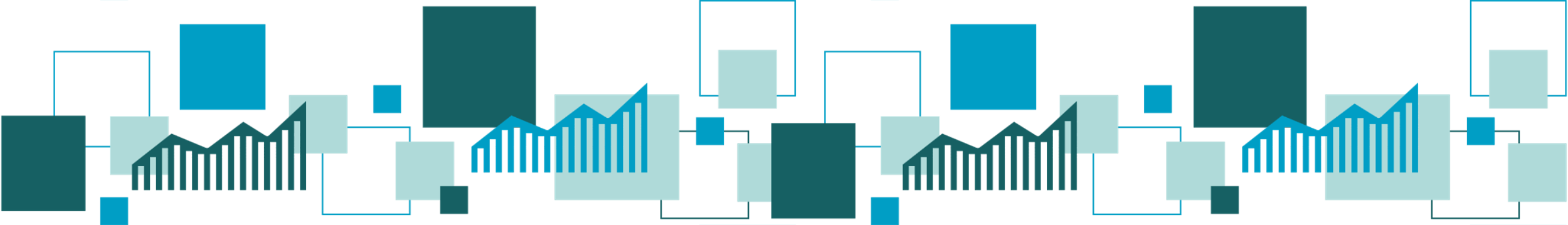 Cooperación regional para la implementación de las NDC
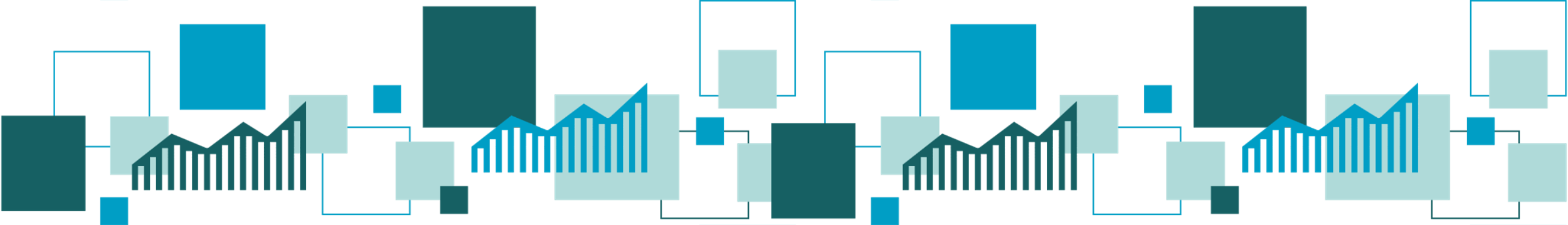 Puntos claves
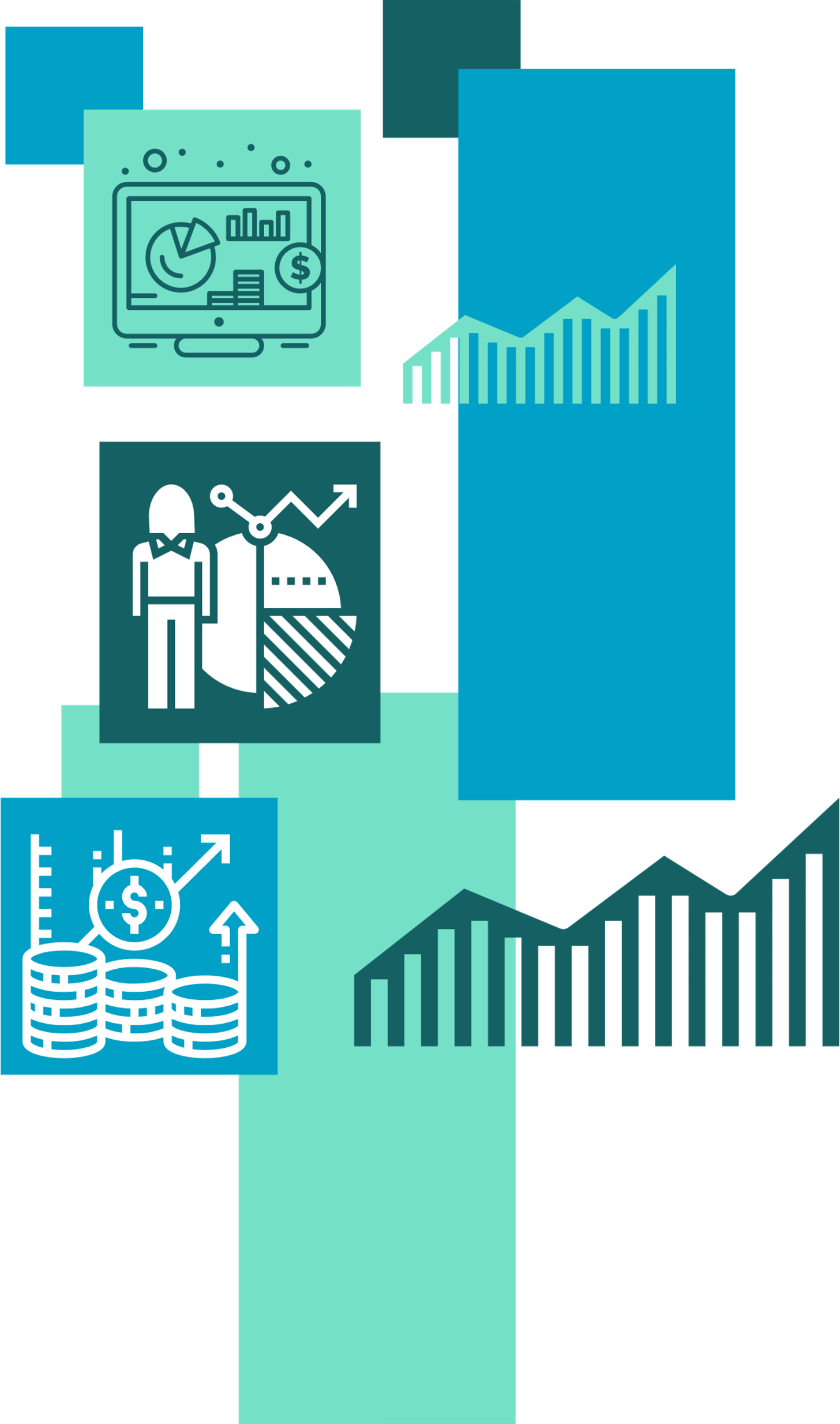 Se dio la apertura por parte del proyecto para que  representantes de la SERNA de Honduras pudieran incidir en los productos de país a presentarse en el marco del proyecto, algunas puntos fueron:
Enfocarse en la participación de la empresa privada, que no había sido muy explorado.
Que la SERNA pudiera incidir en los actores claves a participar y realizaran las convocatorias a talleres y reuniones , de forma que la institucionalidad se empoderara de los procesos.
Los productos son insumos para procesos posteriores vinculados a la NDC.
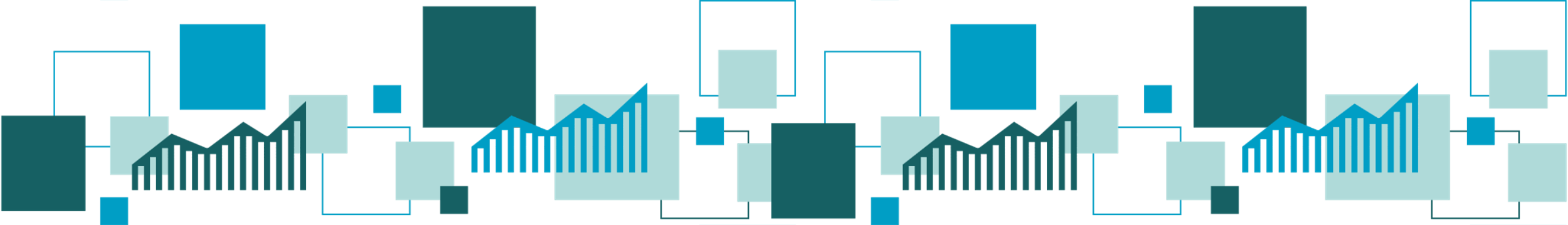 Puntos claves
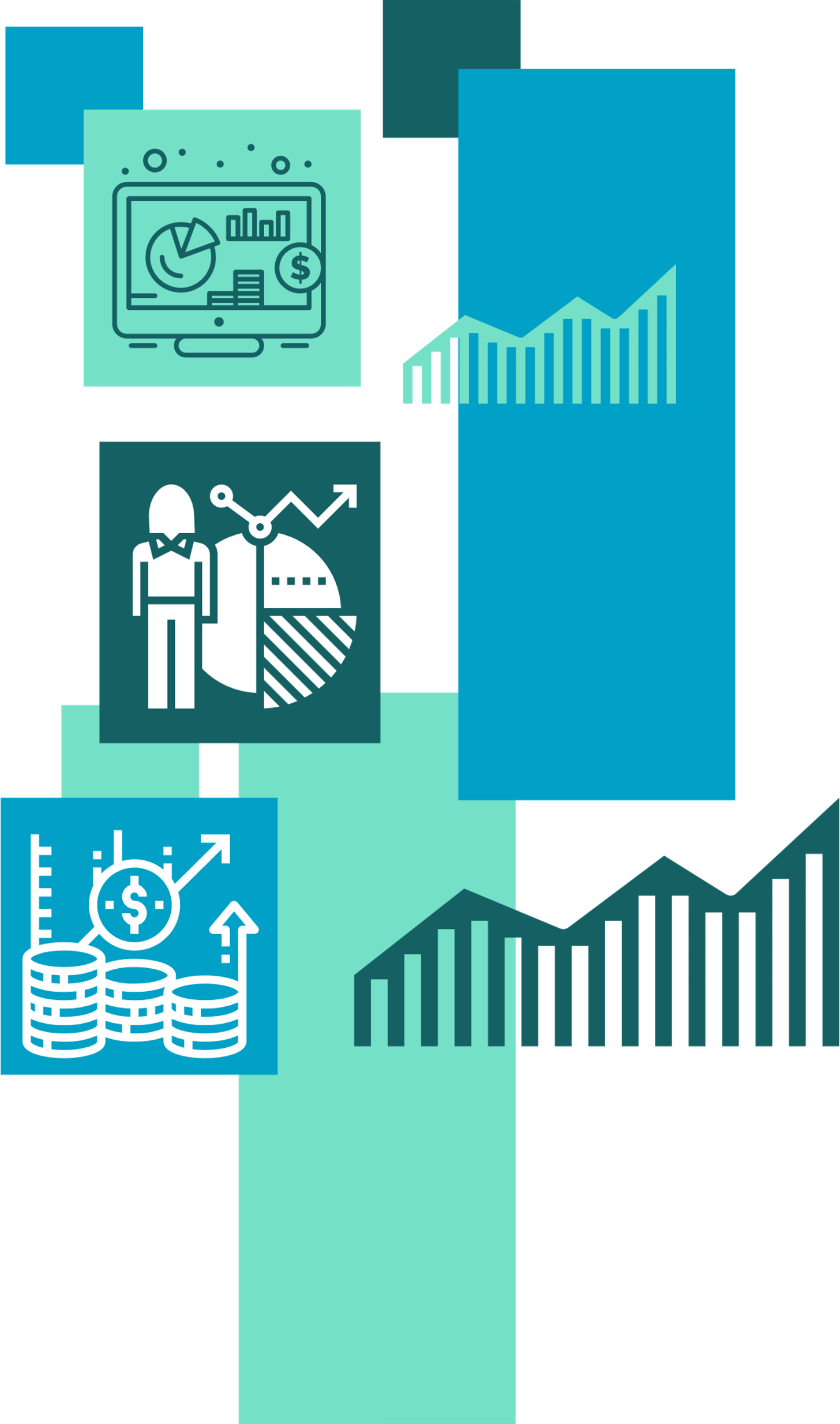 Se dio la apertura por parte del proyecto para que  representantes de la SERNA de Honduras pudieran incidir en la definición/afinamiento del proyecto, algunas puntos fueron:
Definir de forma conjunta el área de implementación del proyecto.
Se vio la necesidad de incluir las instituciones encargadas del sector Forestal al tratarse de un proyecto AFOLU.
Lecciones Aprendidas
La importancia de la participación y coordinación conjunta INSTITUCIONES NACIONALES-PROYECTOS/ PROGRAMA REGIONALES que permita la apropiación de los procesos en las instituciones de país.
Se recomienda que los PROYECTOS/ PROGRAMA REGIONALES que propicien una mayor coordinación entre los países de la región y el intercambio de conocimiento y experiencias.
Garantizar que los proyectos que PROYECTOS/ PROGRAMA REGIONALES que se realicen en la región deben incluir proyectos pilotos que permitan implementan en campo las acciones que se quieran promover.
El CCAD y sus instancias se ve como una plataforma de trabajo coordinado regional.
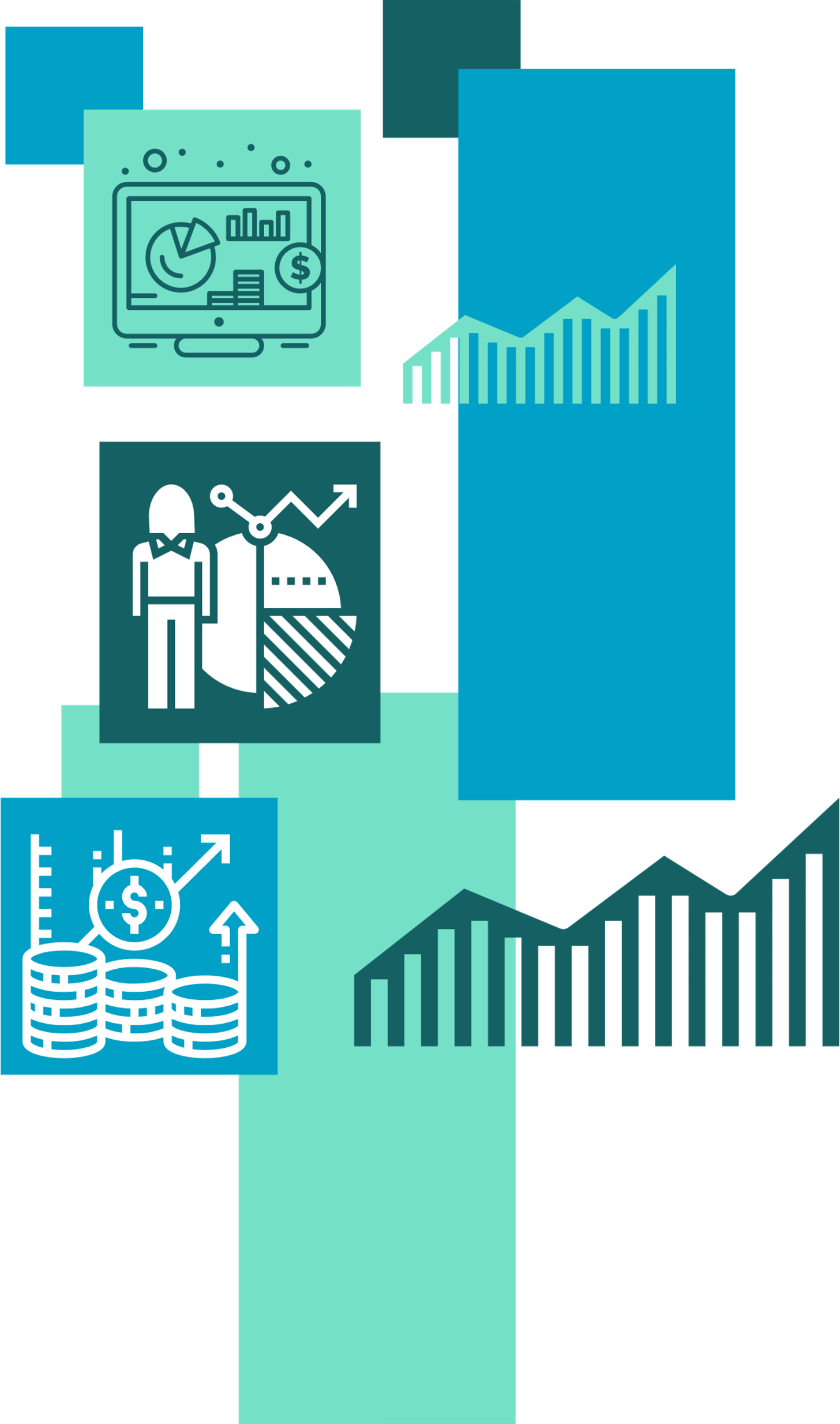 Gracnmias
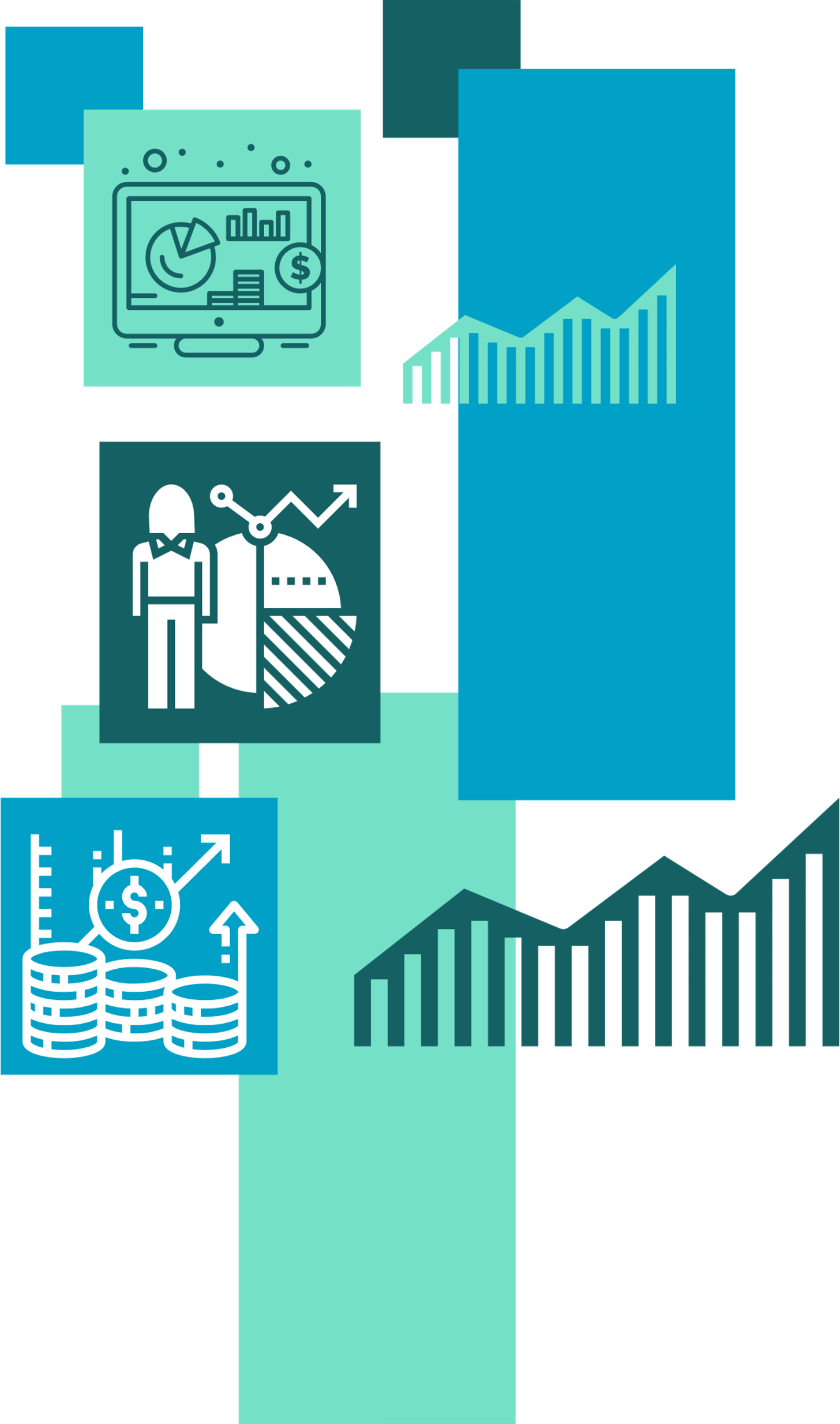 Dirección Nacional de Cambio Climático 
Secretaría de Recursos Naturales y Ambiente (SERNA)
Honduras
cambioclimatico@miambiente.gob.hn y cambioclimatico.hon@gmail.com